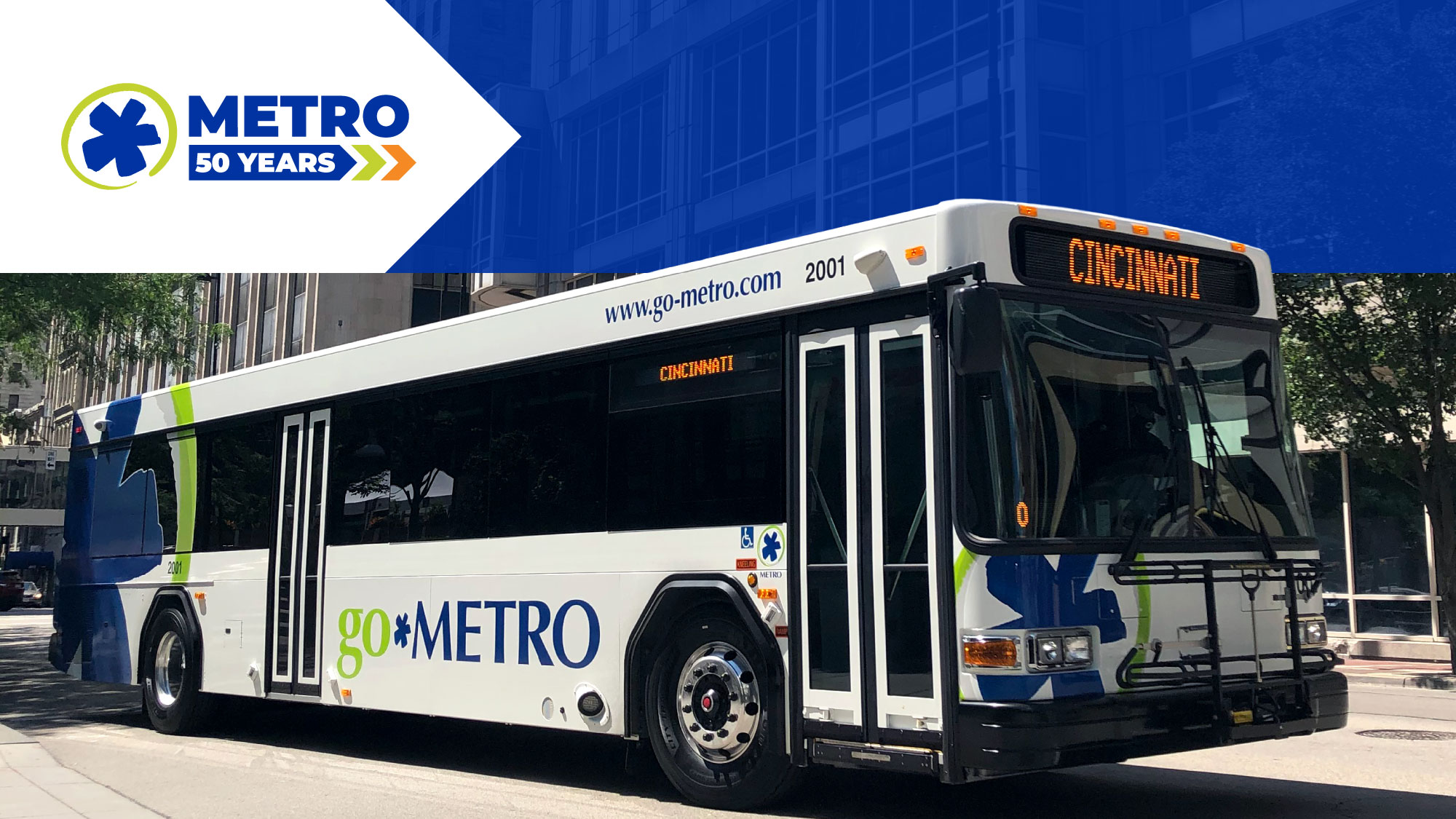 March 2023 Ridership Report
April 18, 2023 | Matt Moorman
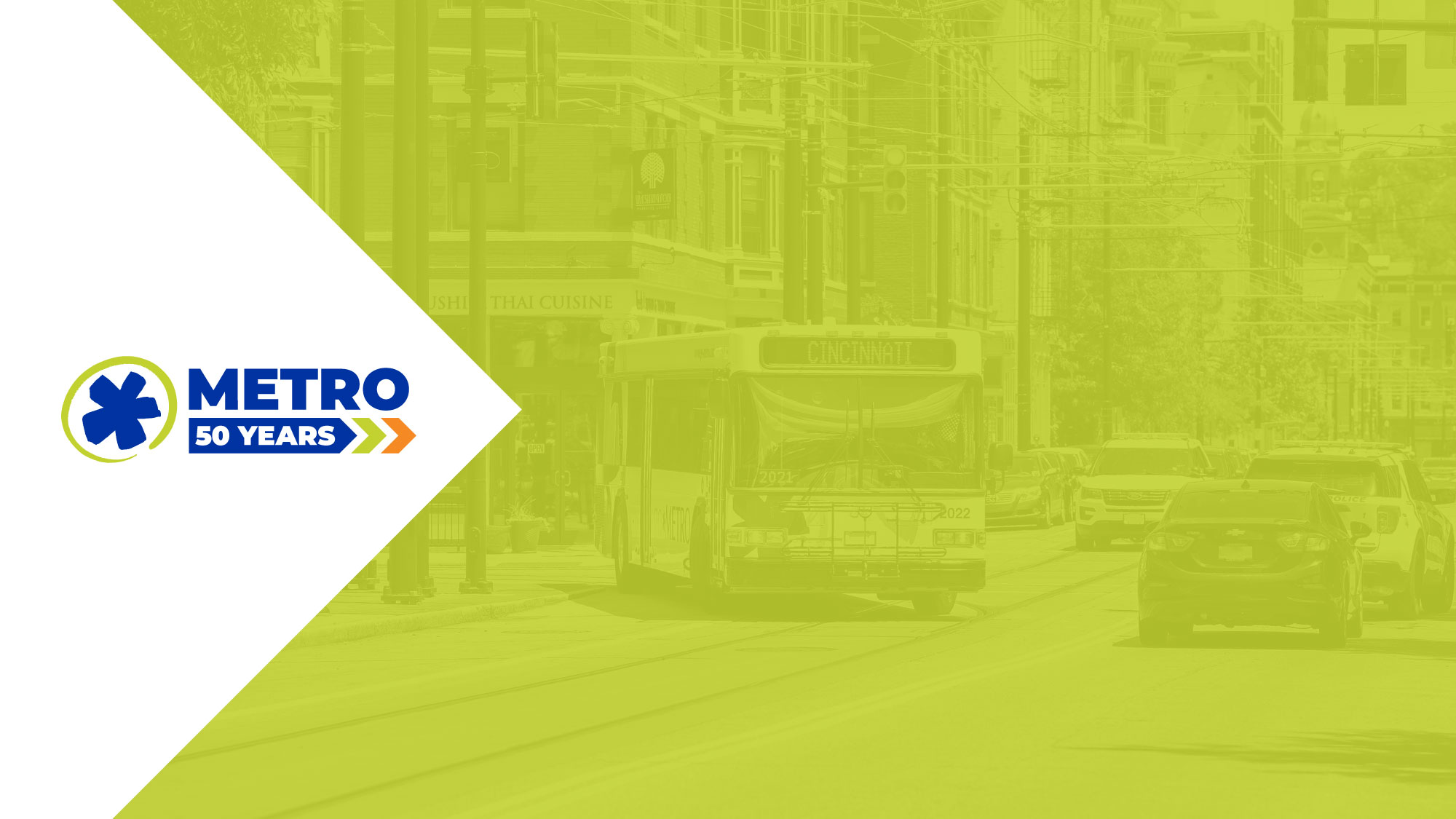 Fixed-Route Ridership
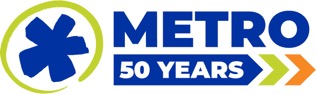 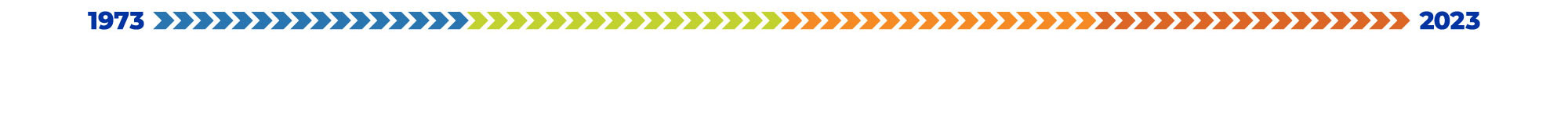 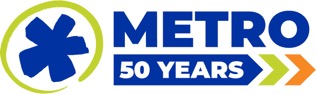 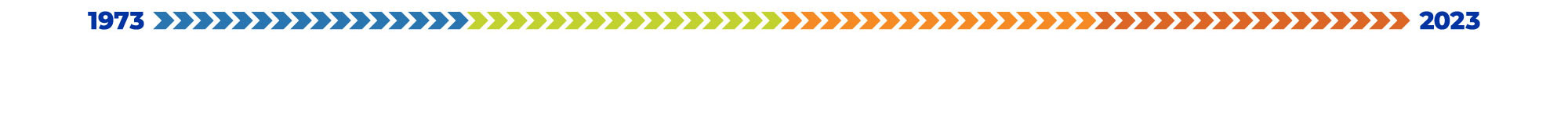 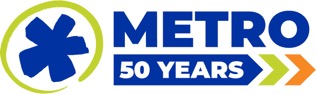 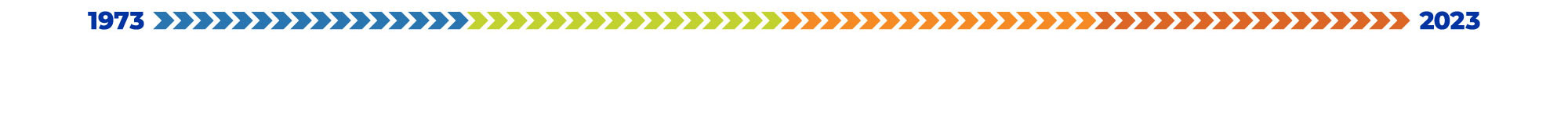 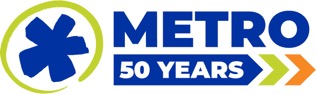 *percentage points
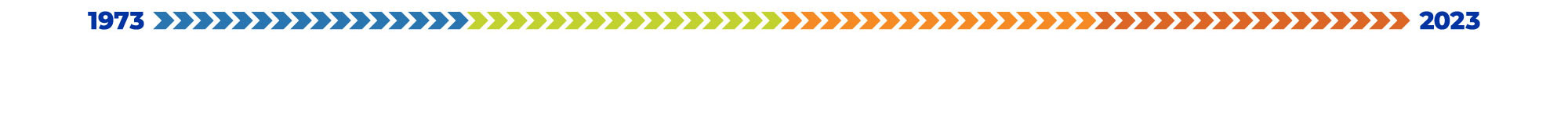 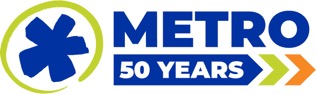 *percentage points
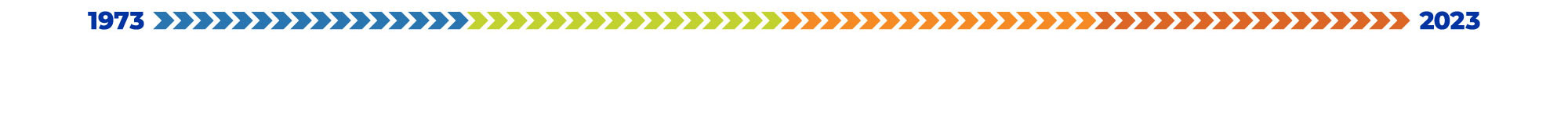 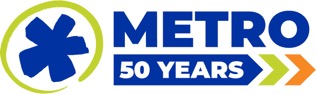 Overall: 80.8%
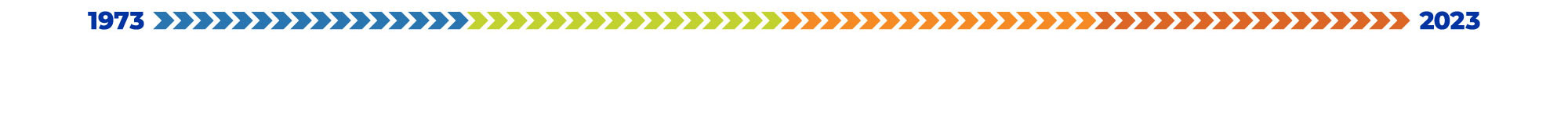 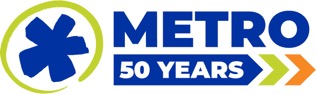 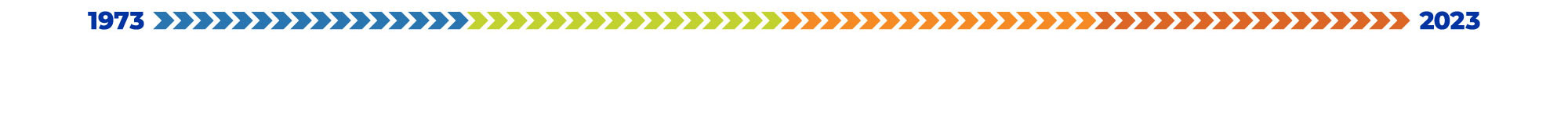 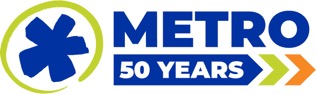 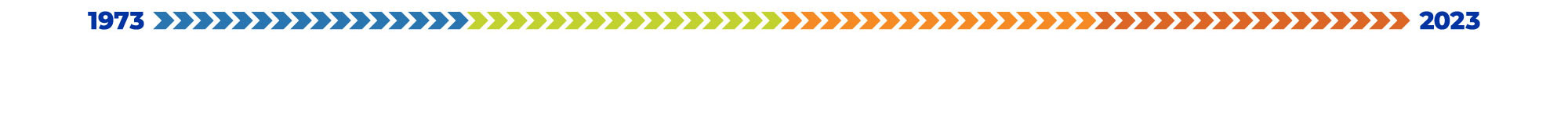 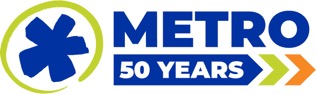 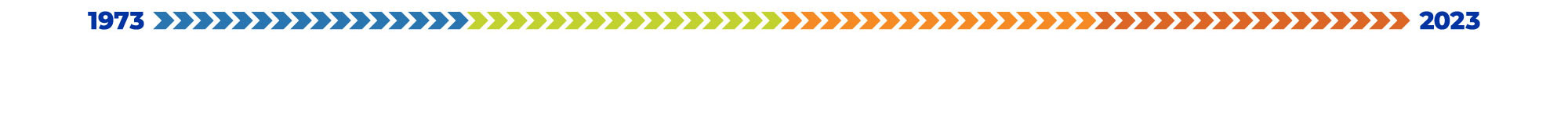 ACCESS Ridership
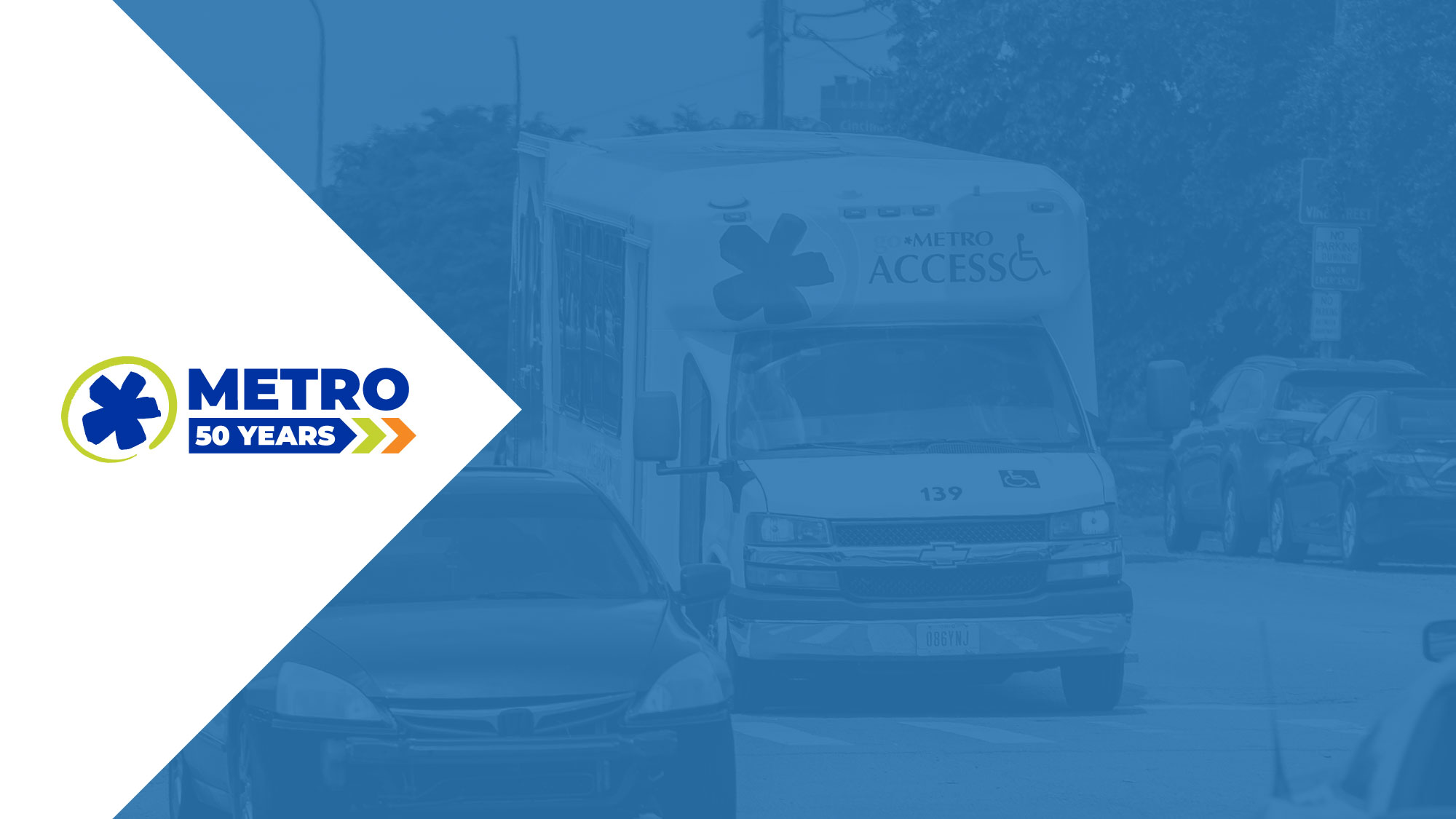 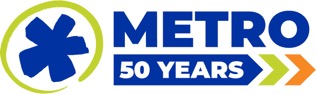 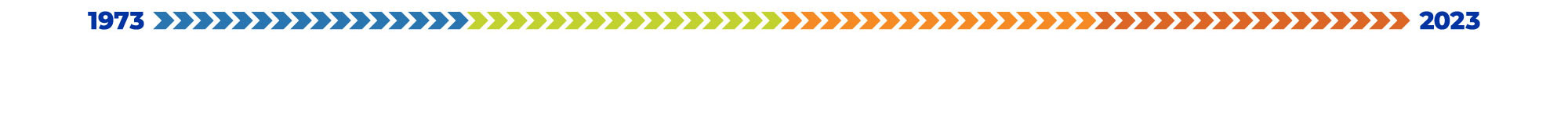 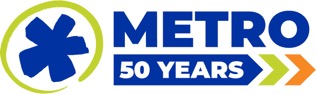 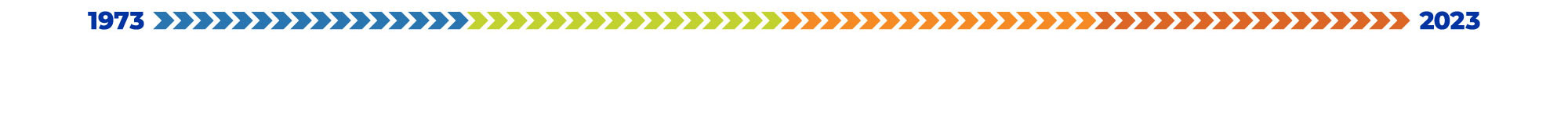 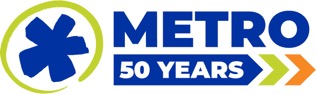 OTP: 91.0%
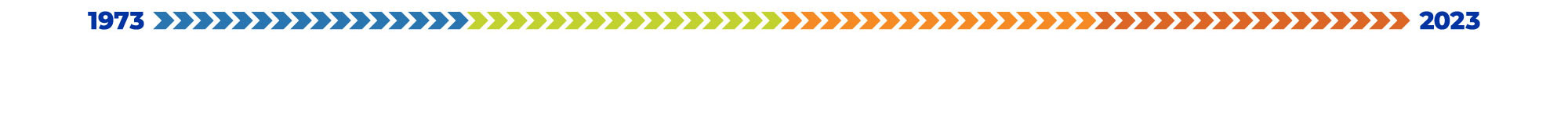 *percentage points
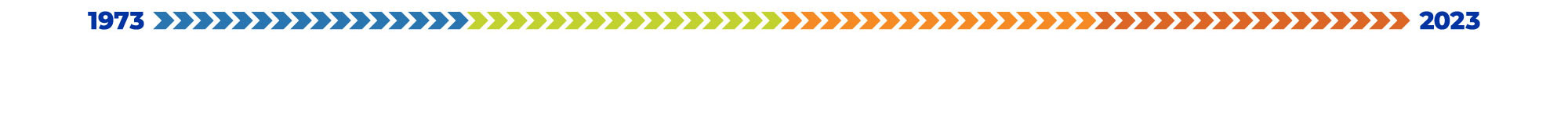 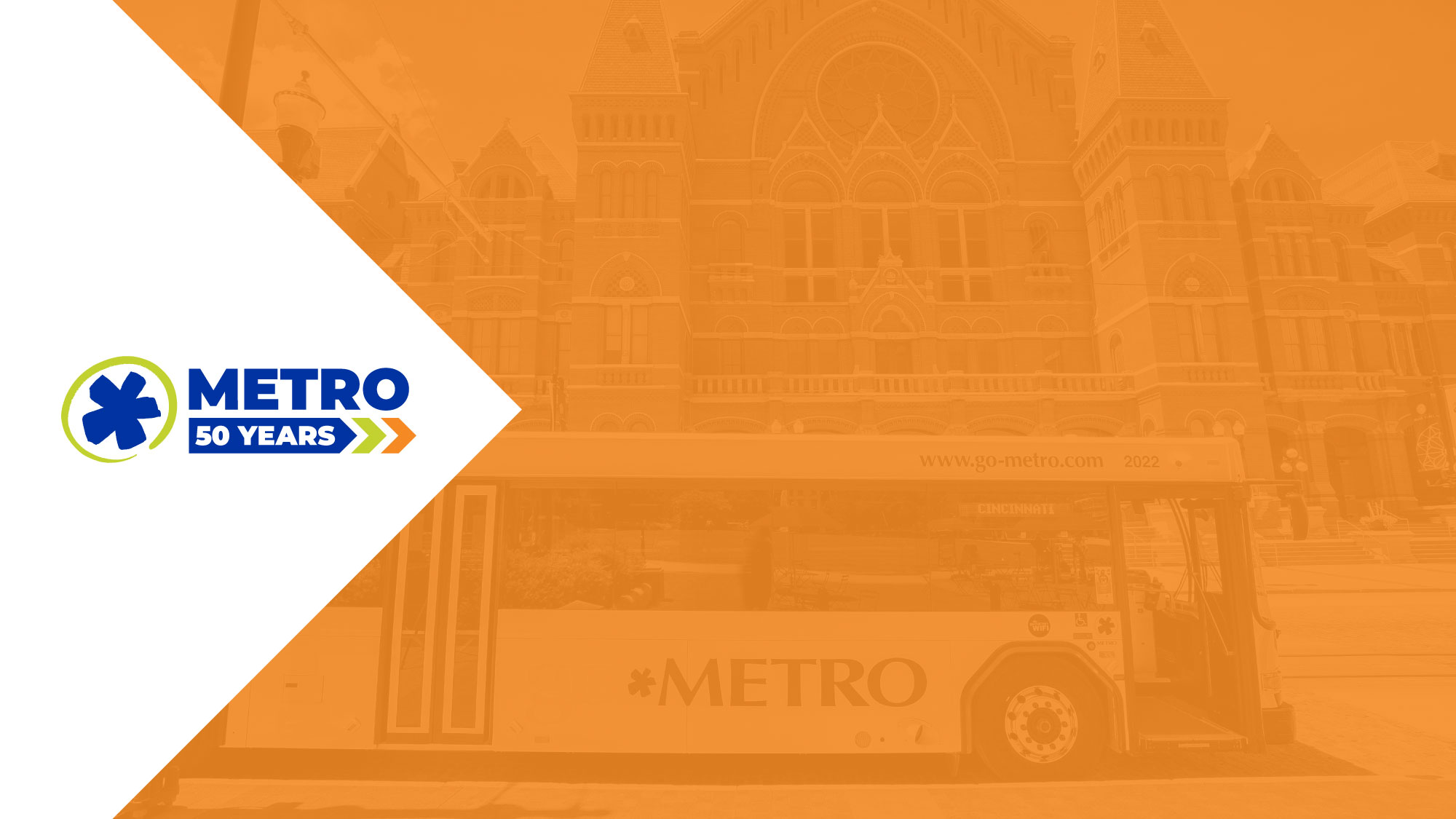 Route Level KPIs
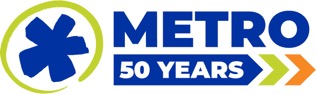 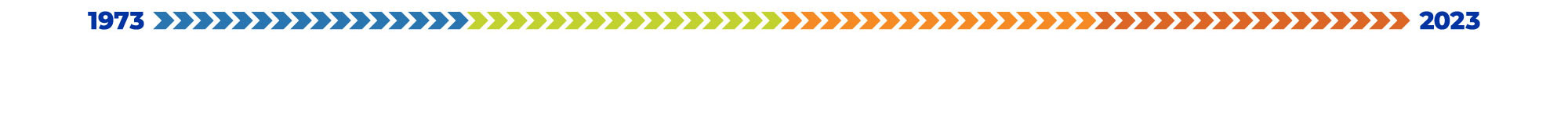 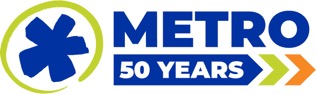 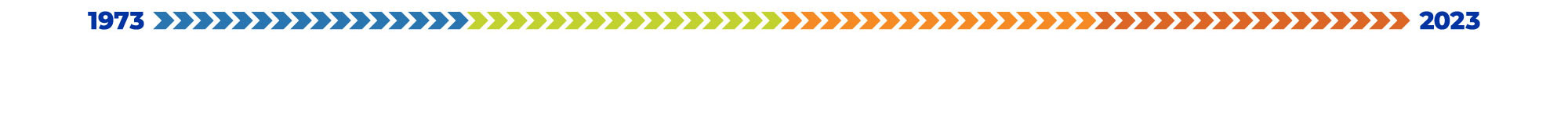 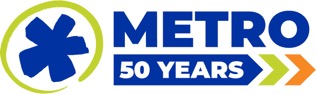 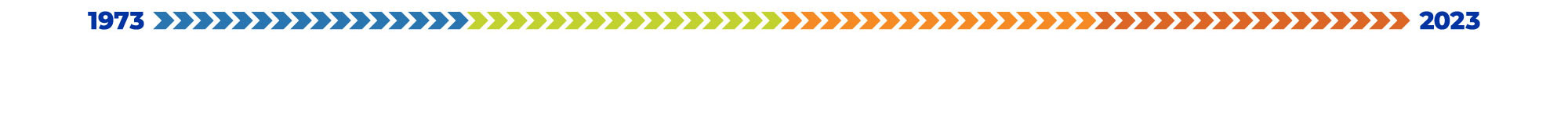 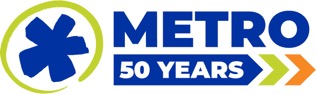 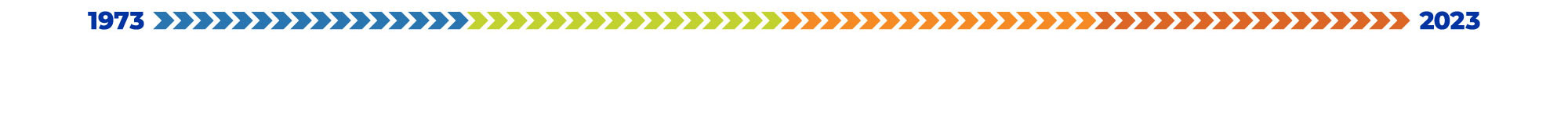